Percentages recap
OLI:
I can recognise and write percentages.
Success Criteria
I can recognise the per cent symbol.
I can write the percentage that a diagram represents.
I can represent a percentage with a diagram.
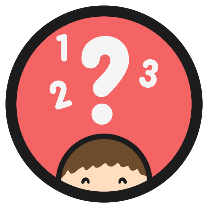 Fraction Action!
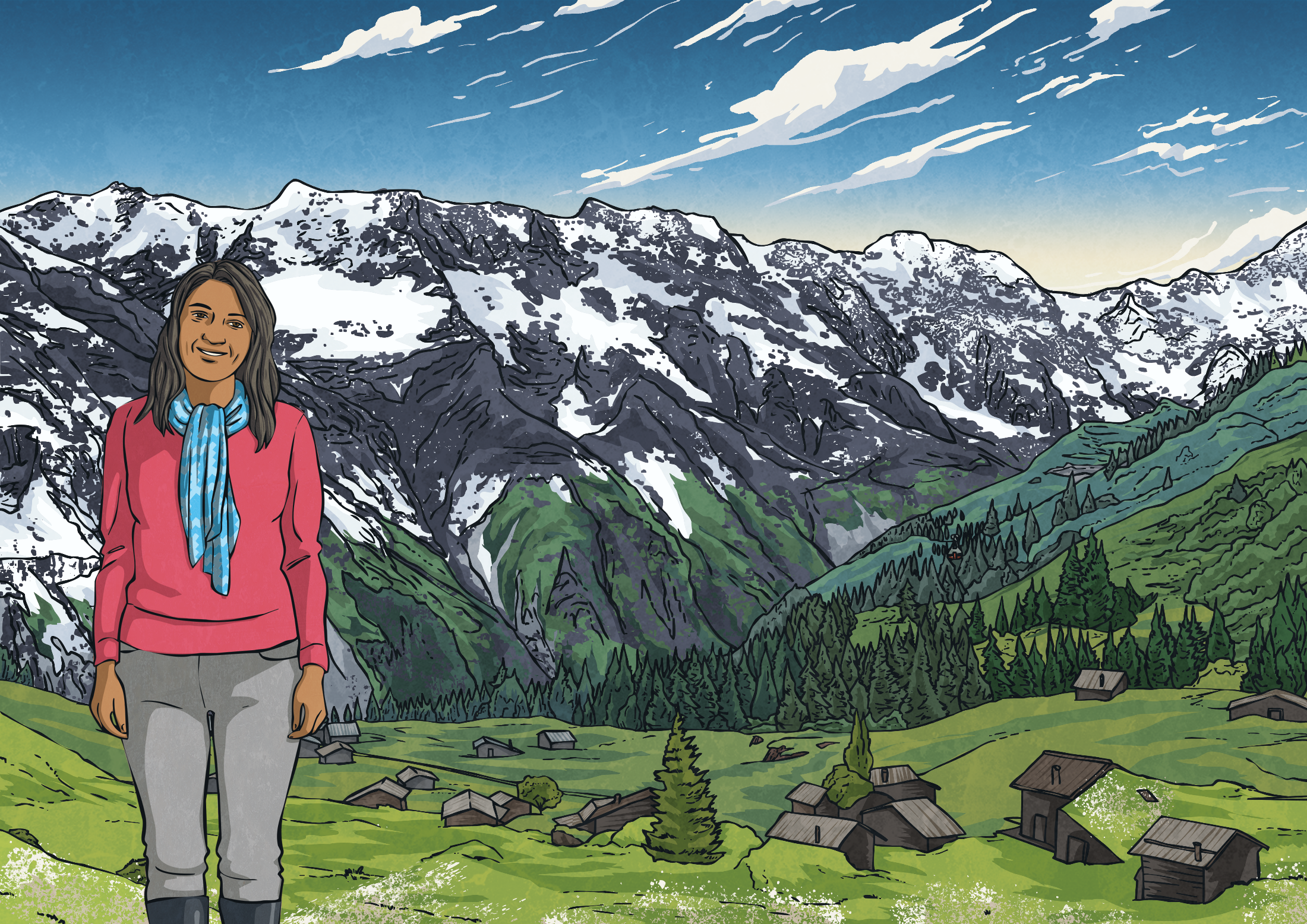 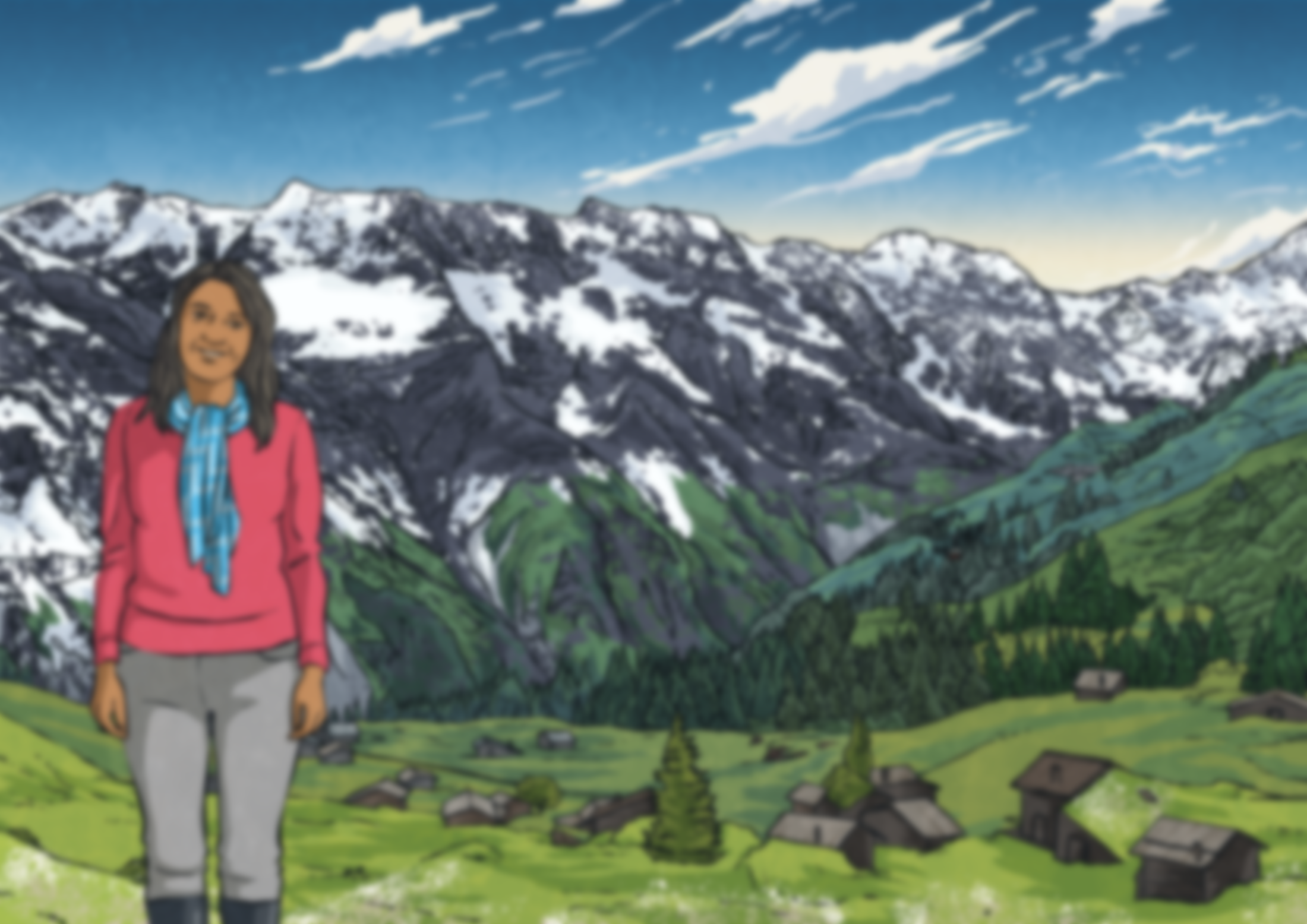 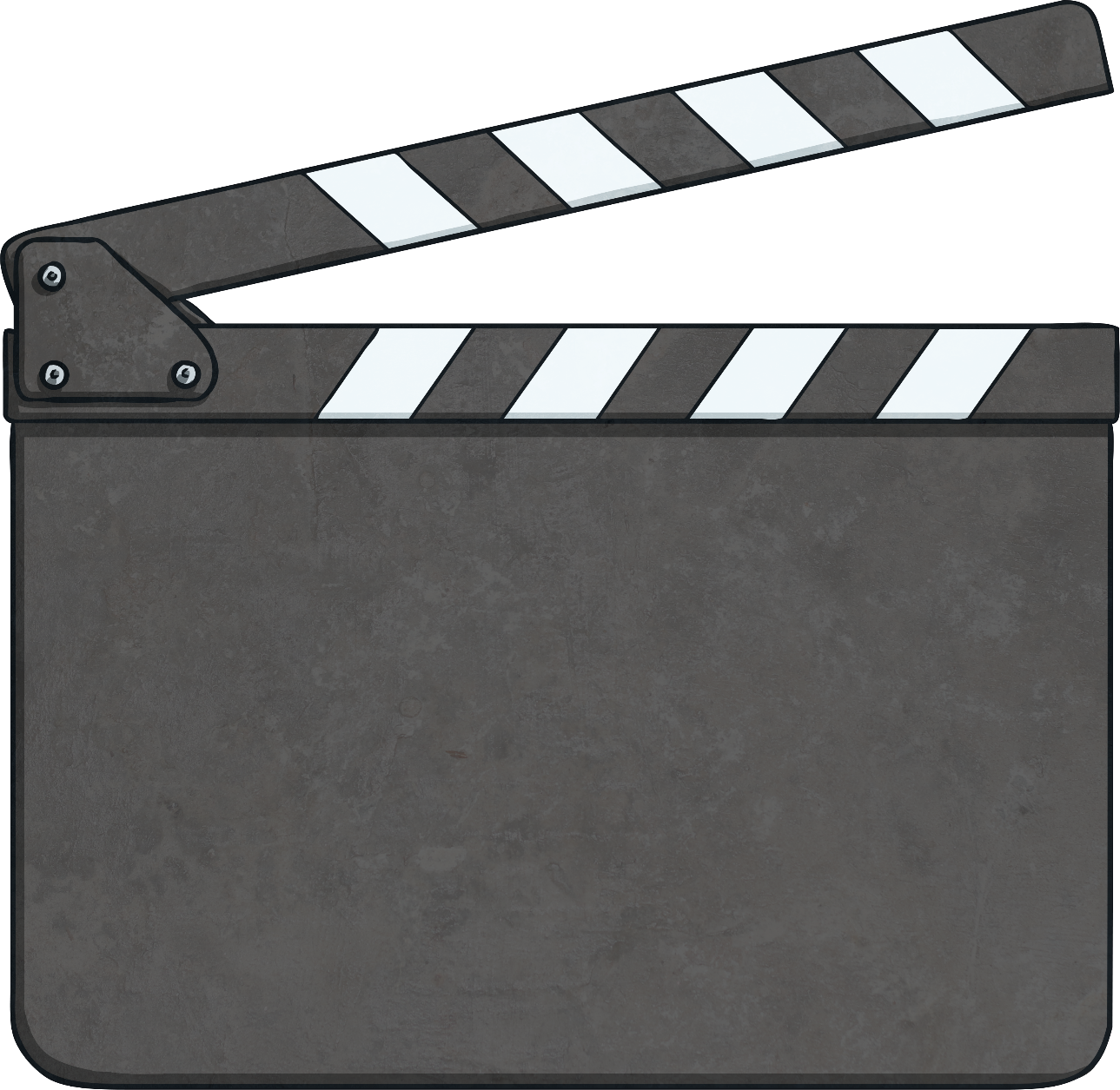 Write down a fraction that fits this statement:
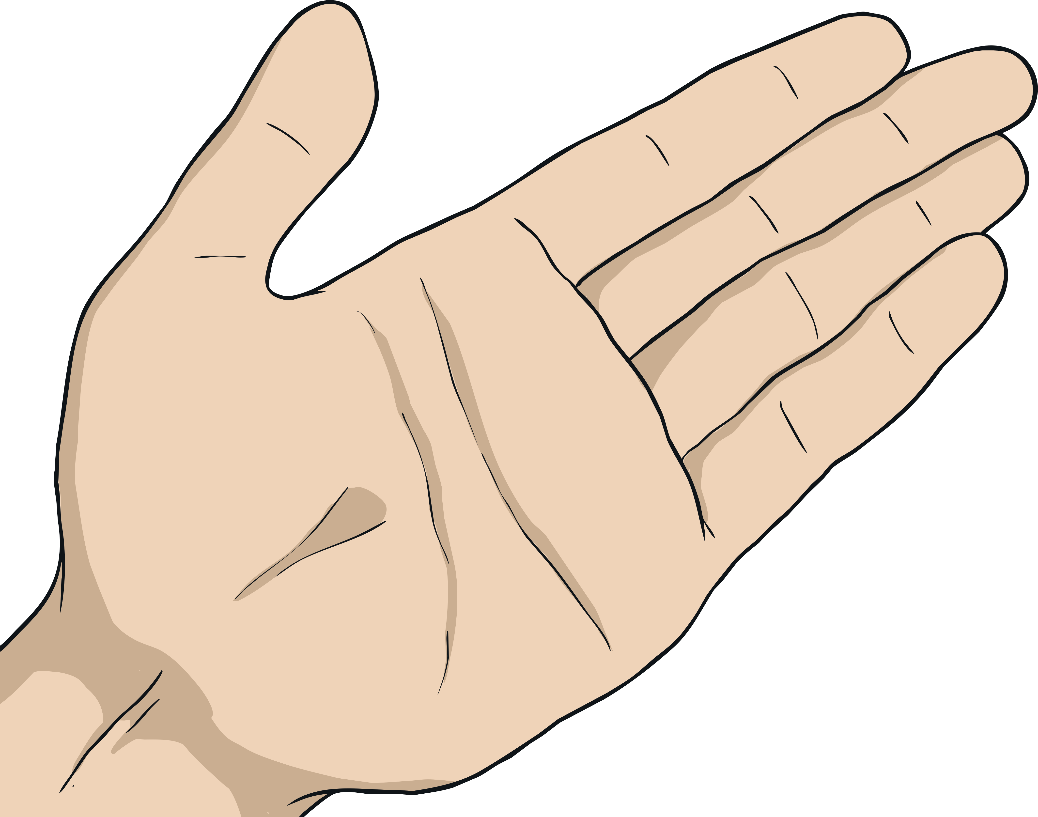 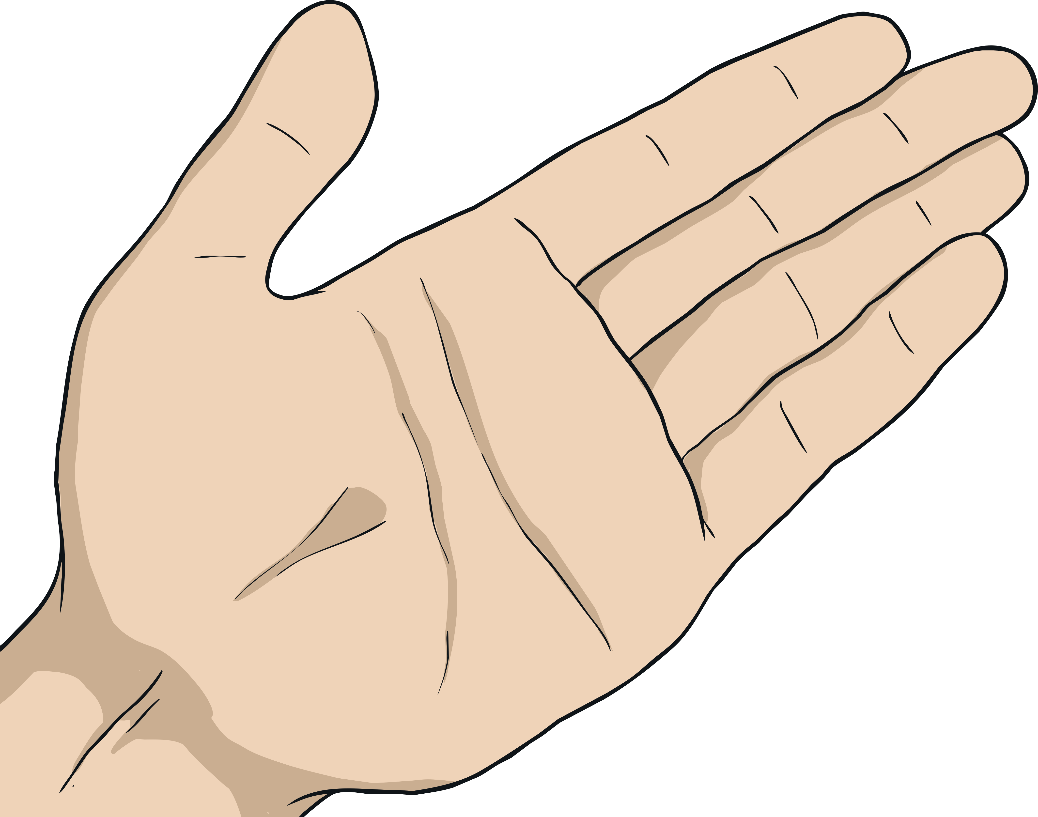 9
1
3
1
0.25
0.5
<
=
<
>
>
=
10
4
4
5
Tell Me
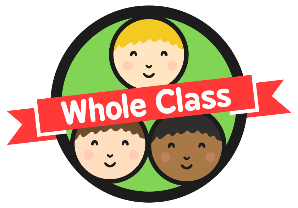 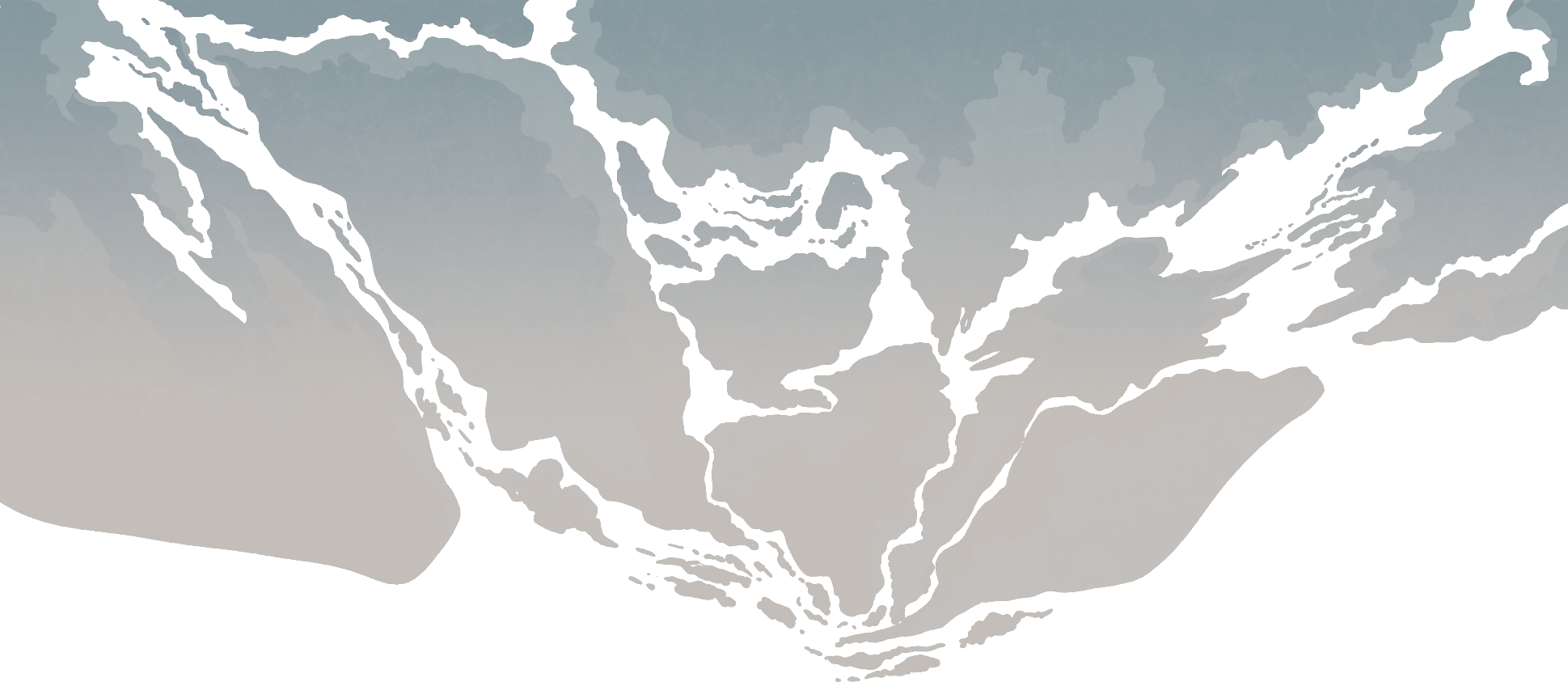 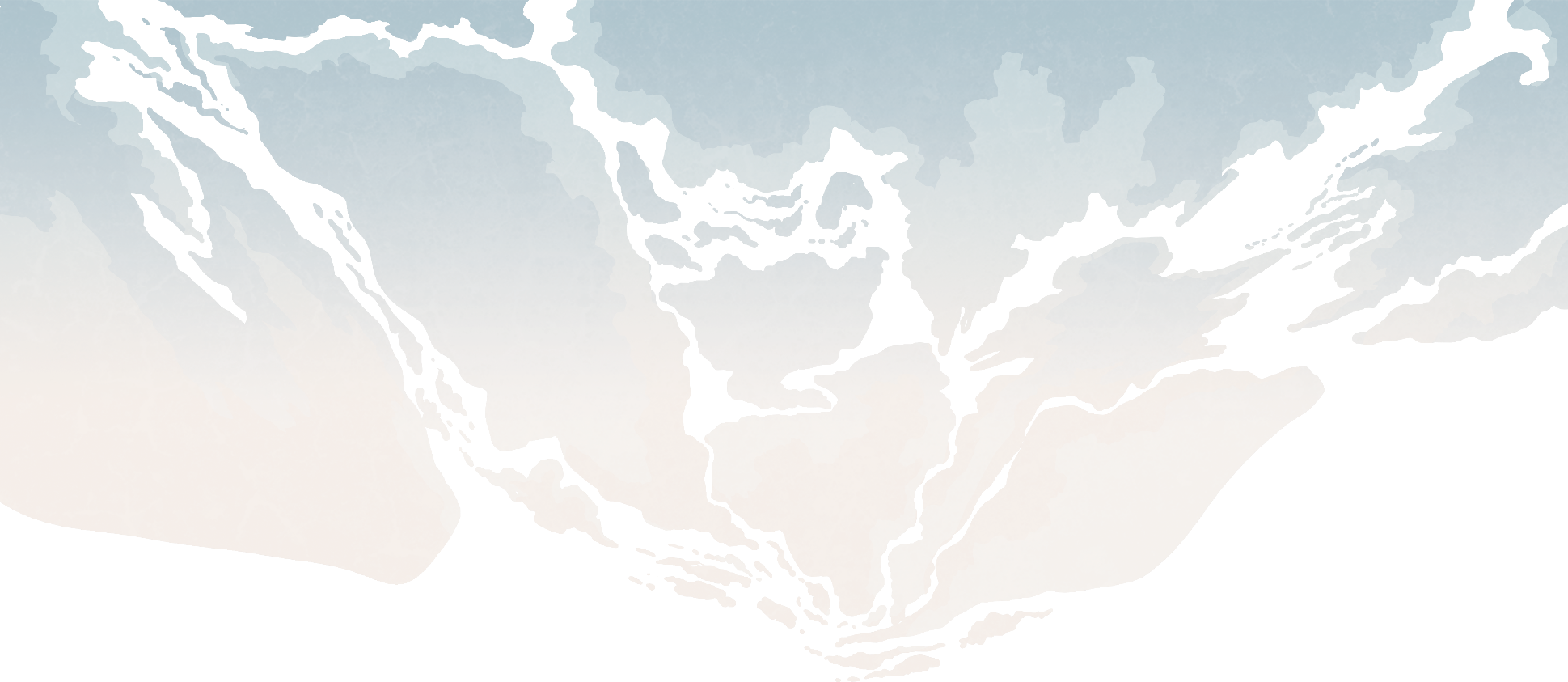 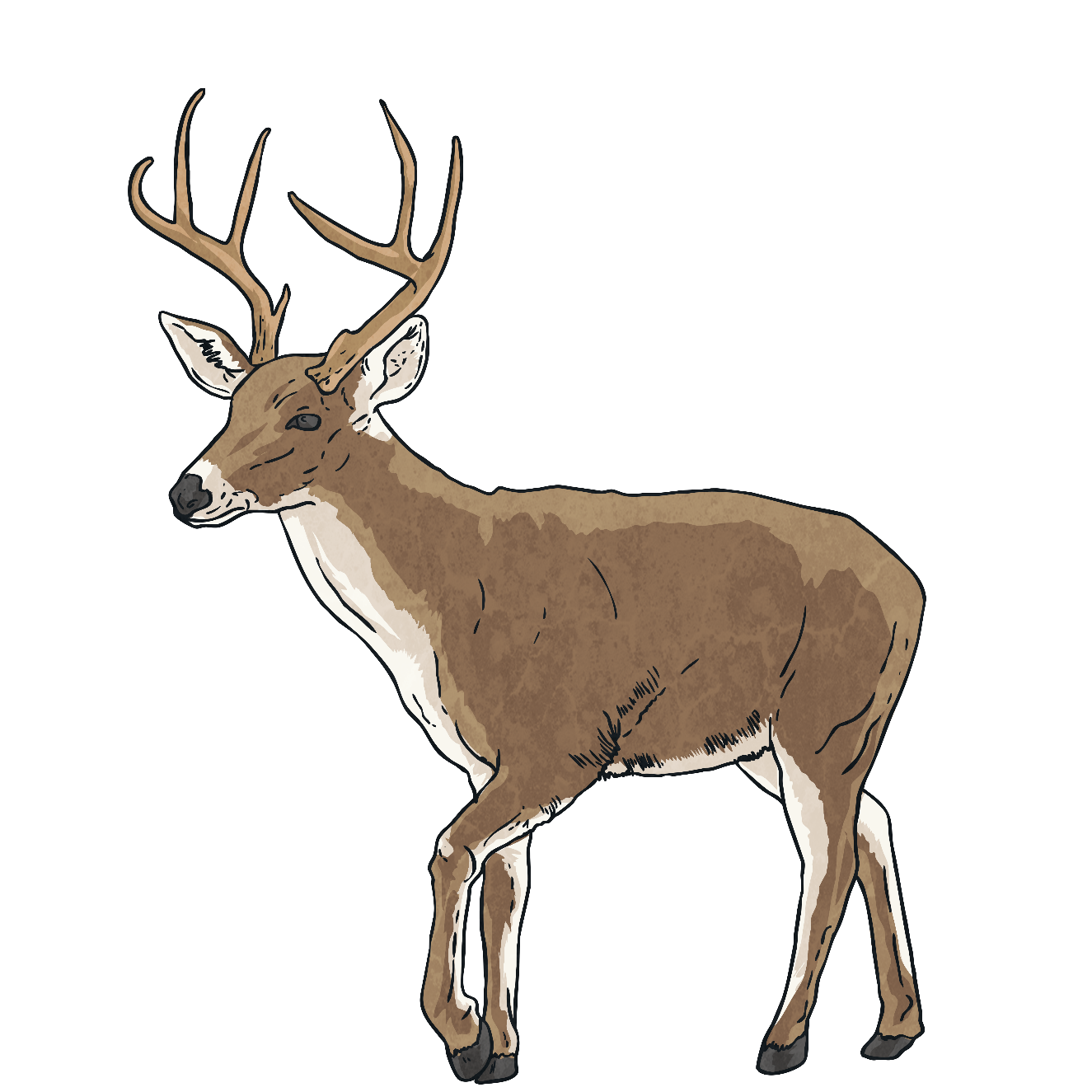 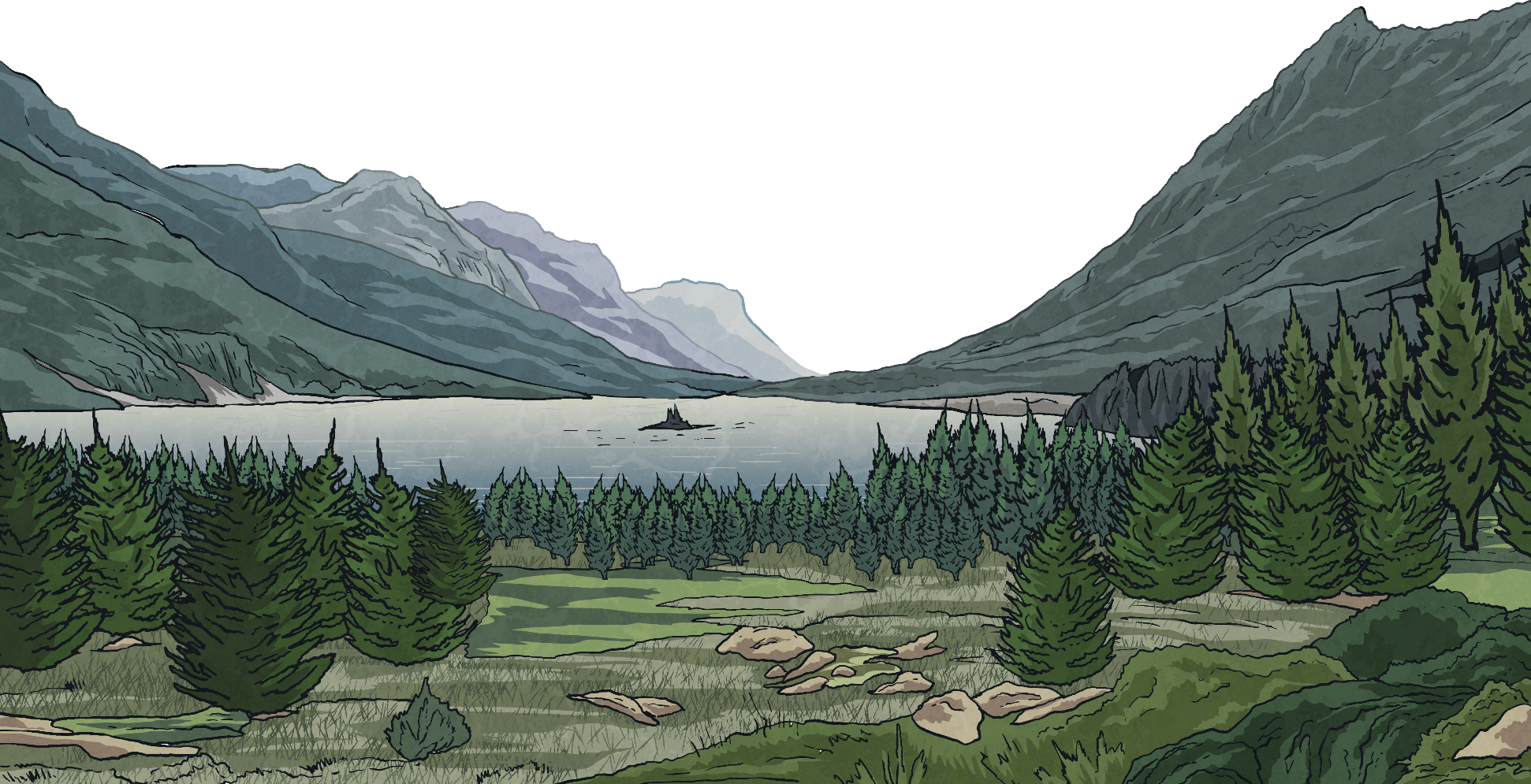 What can you tell me about this symbol?
‘Per cent’ relates to ‘number of parts per hundred’.
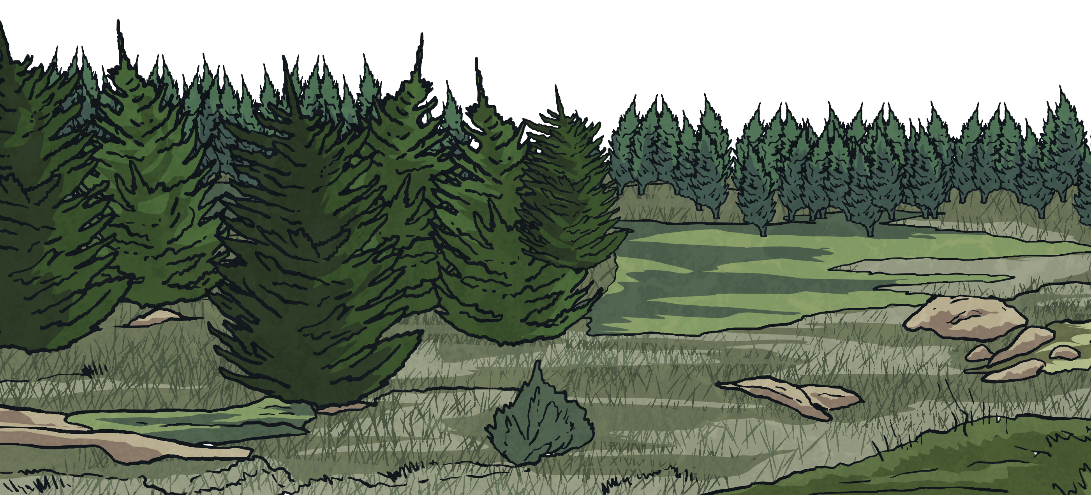 %
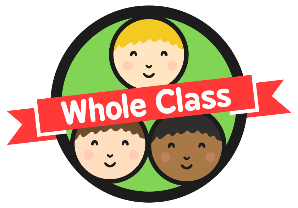 Percentage Diagrams
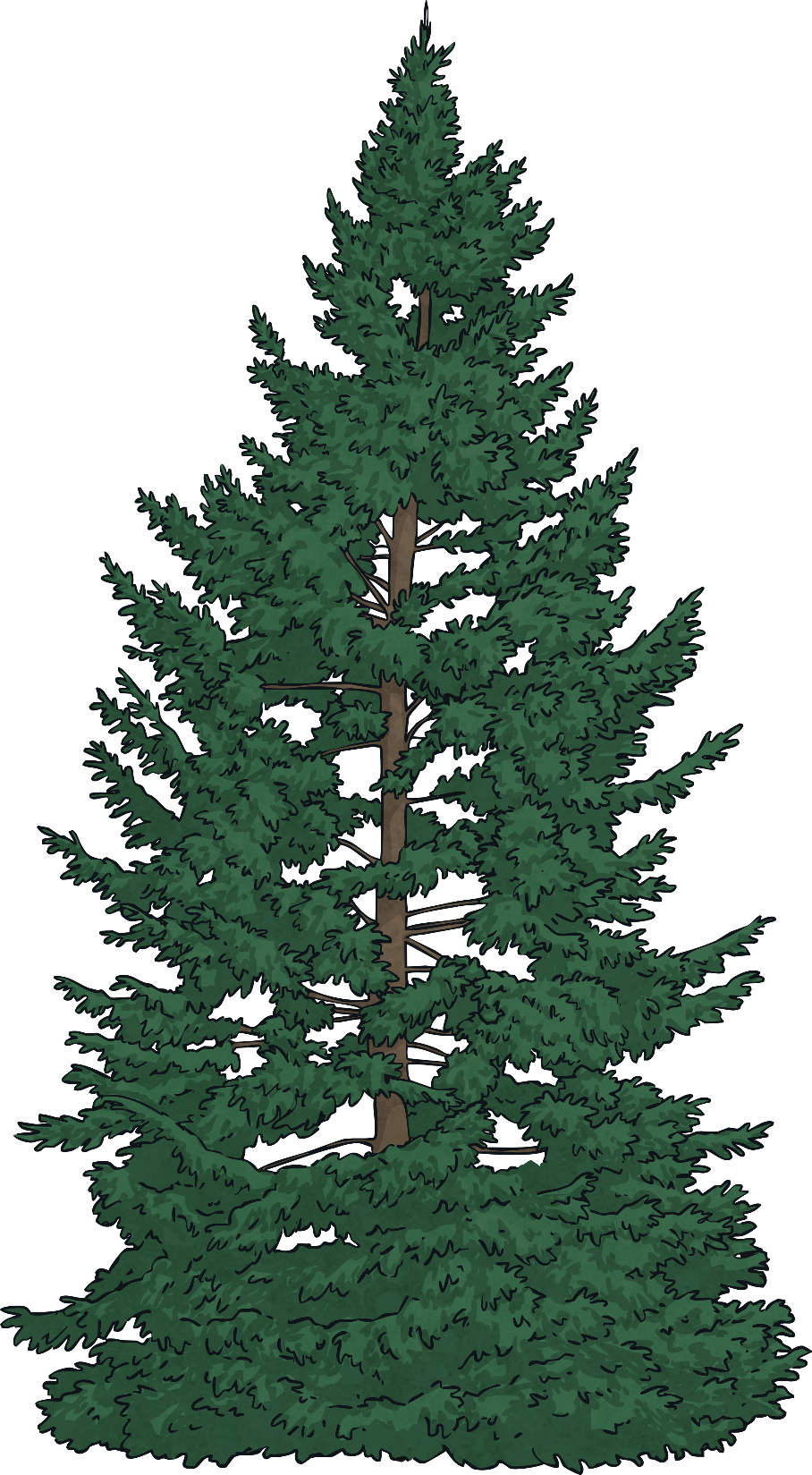 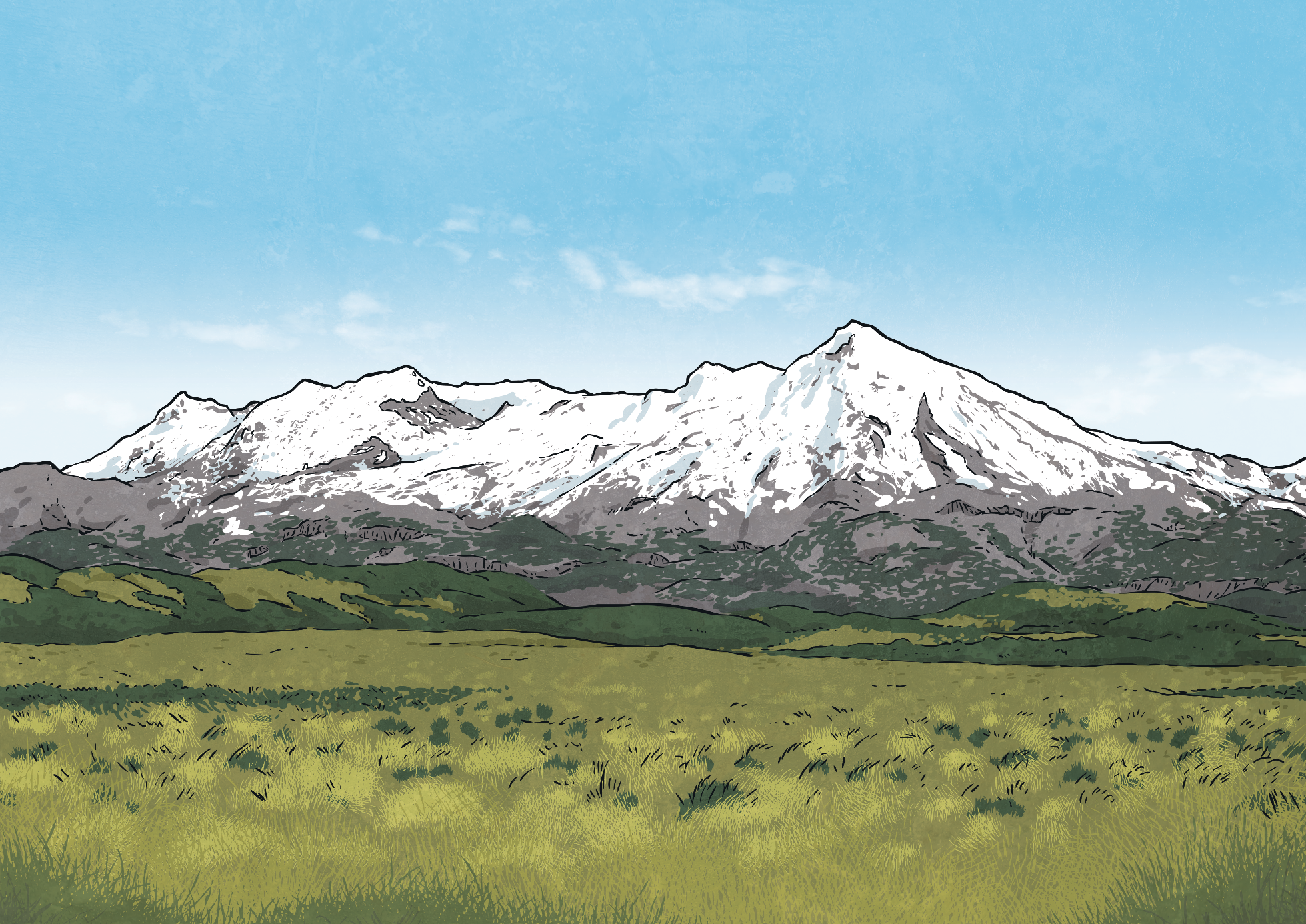 Here is a 10 by 10 grid made of 100 small, equal squares.What is the number of parts per hundred shaded?What percentage does each square represent?
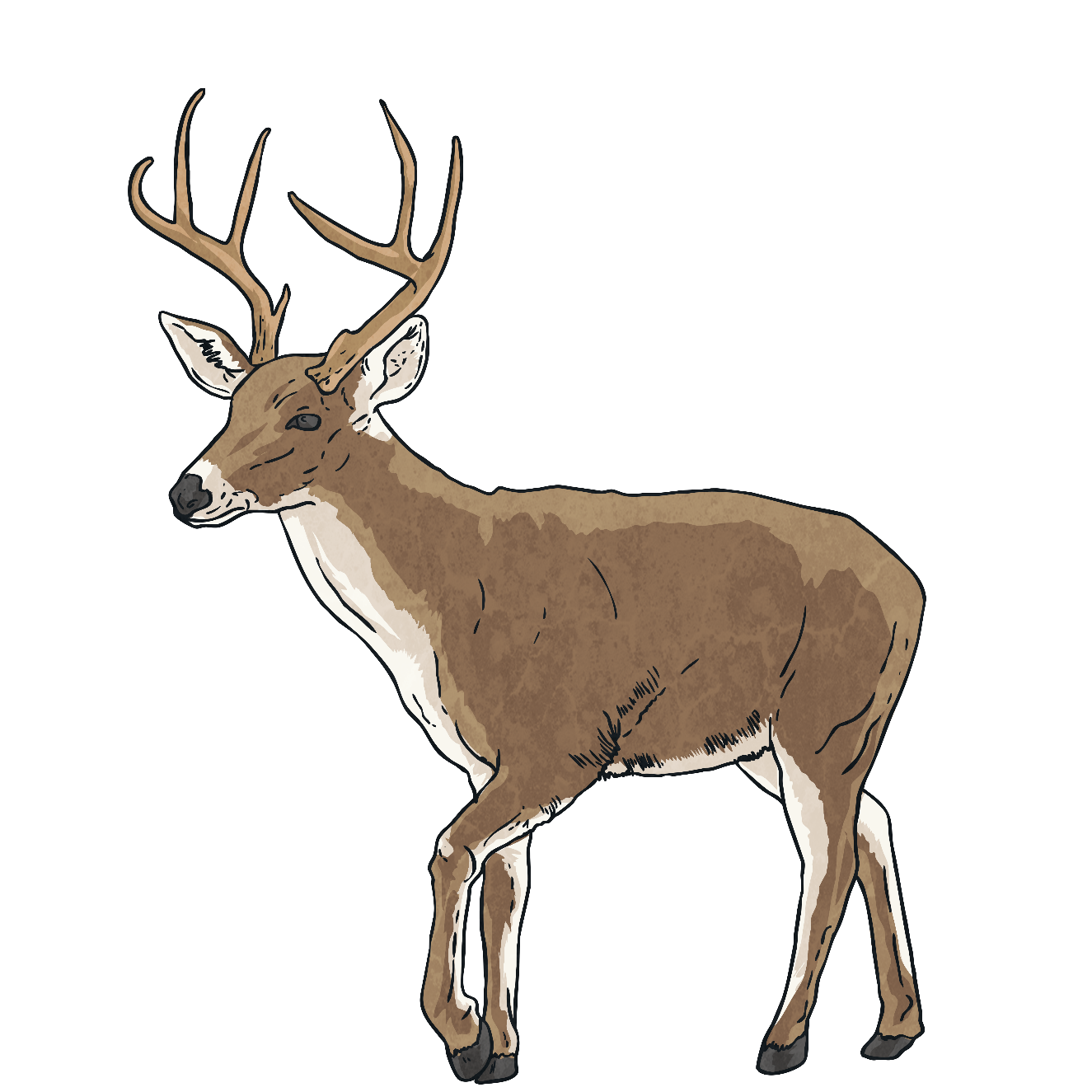 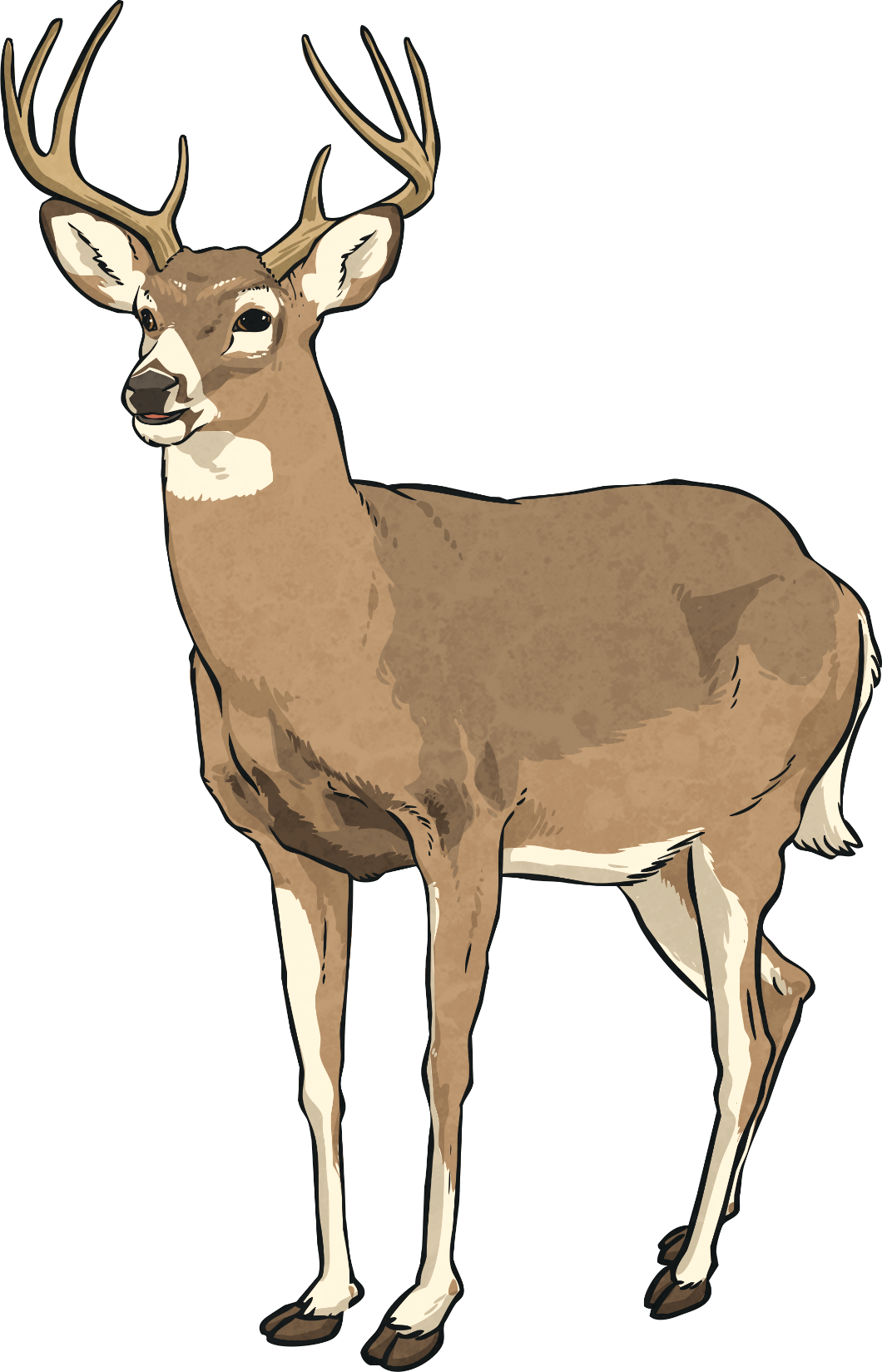 1 part per hundred is shaded = 1%
90 parts per hundred is shaded = 90%
55 parts per hundred is shaded = 55%
74 parts per hundred is shaded = 74%
30 parts per hundred is shaded = 30%
20 parts per hundred is shaded = 20%
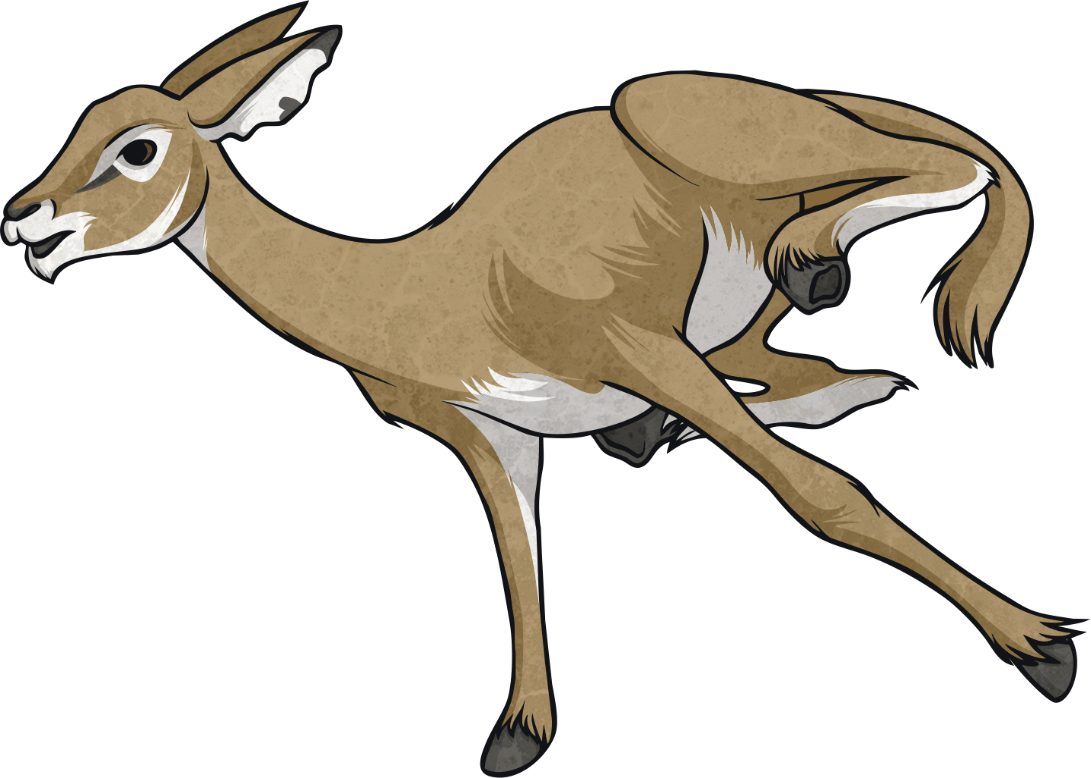 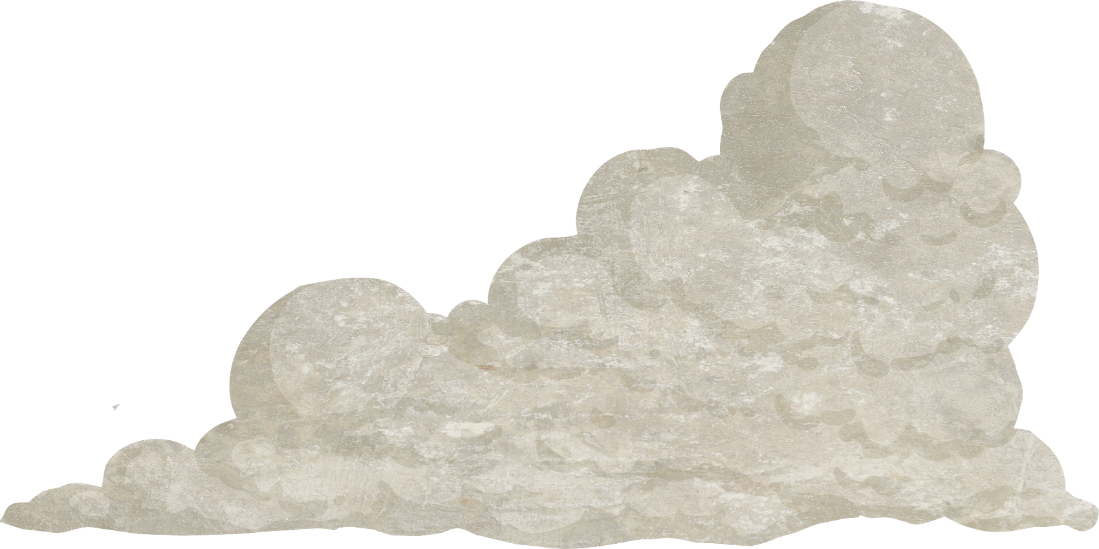 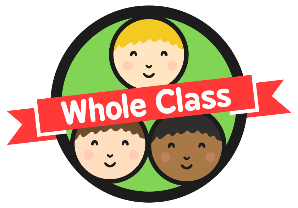 Percentage Diagrams
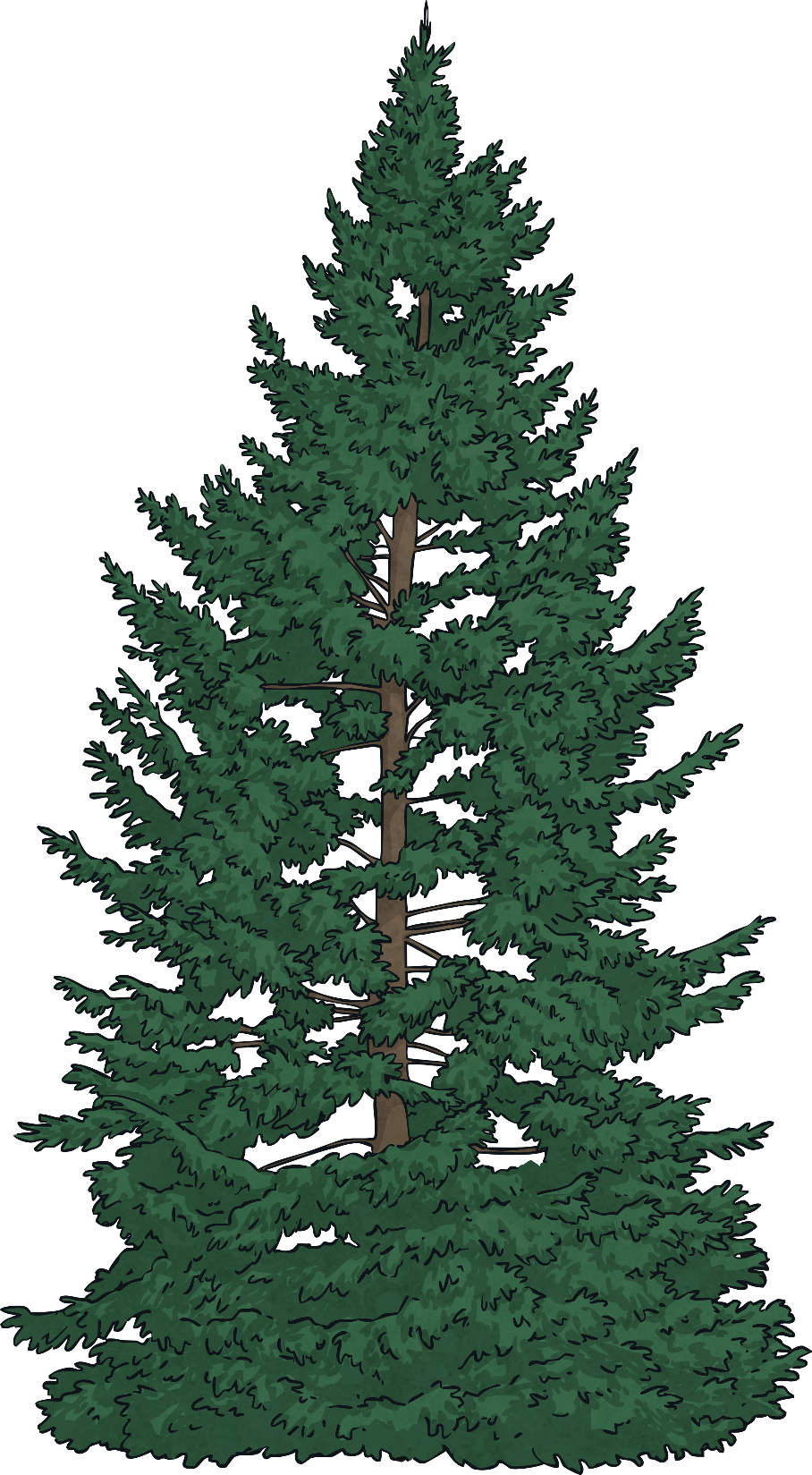 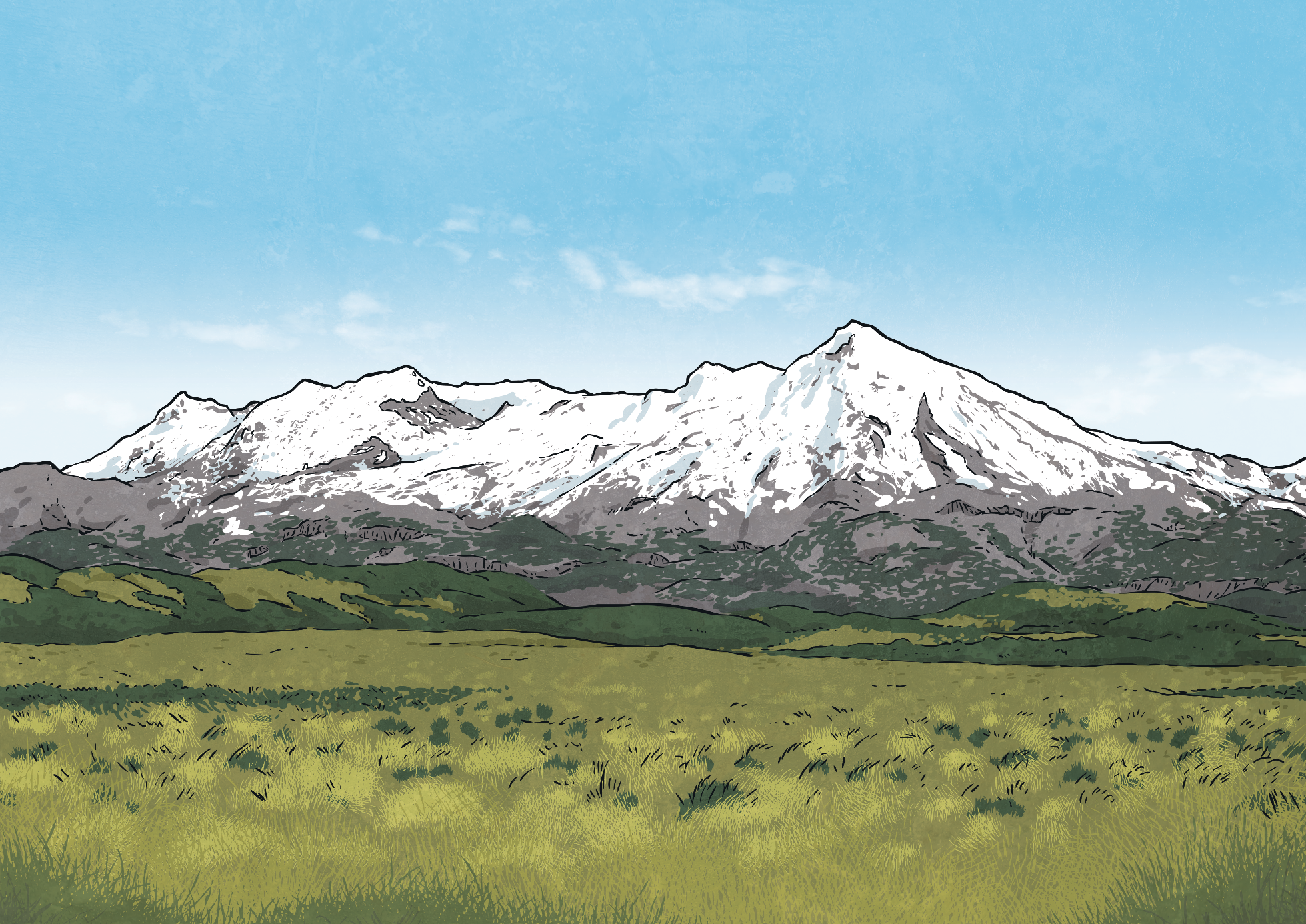 Use your Blank Hundred Squares.
Shade in a grid to show:
90%
3%
48%
17%
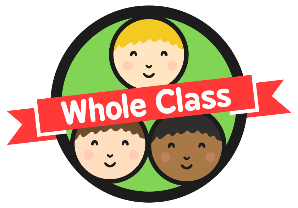 Percentage Diagrams
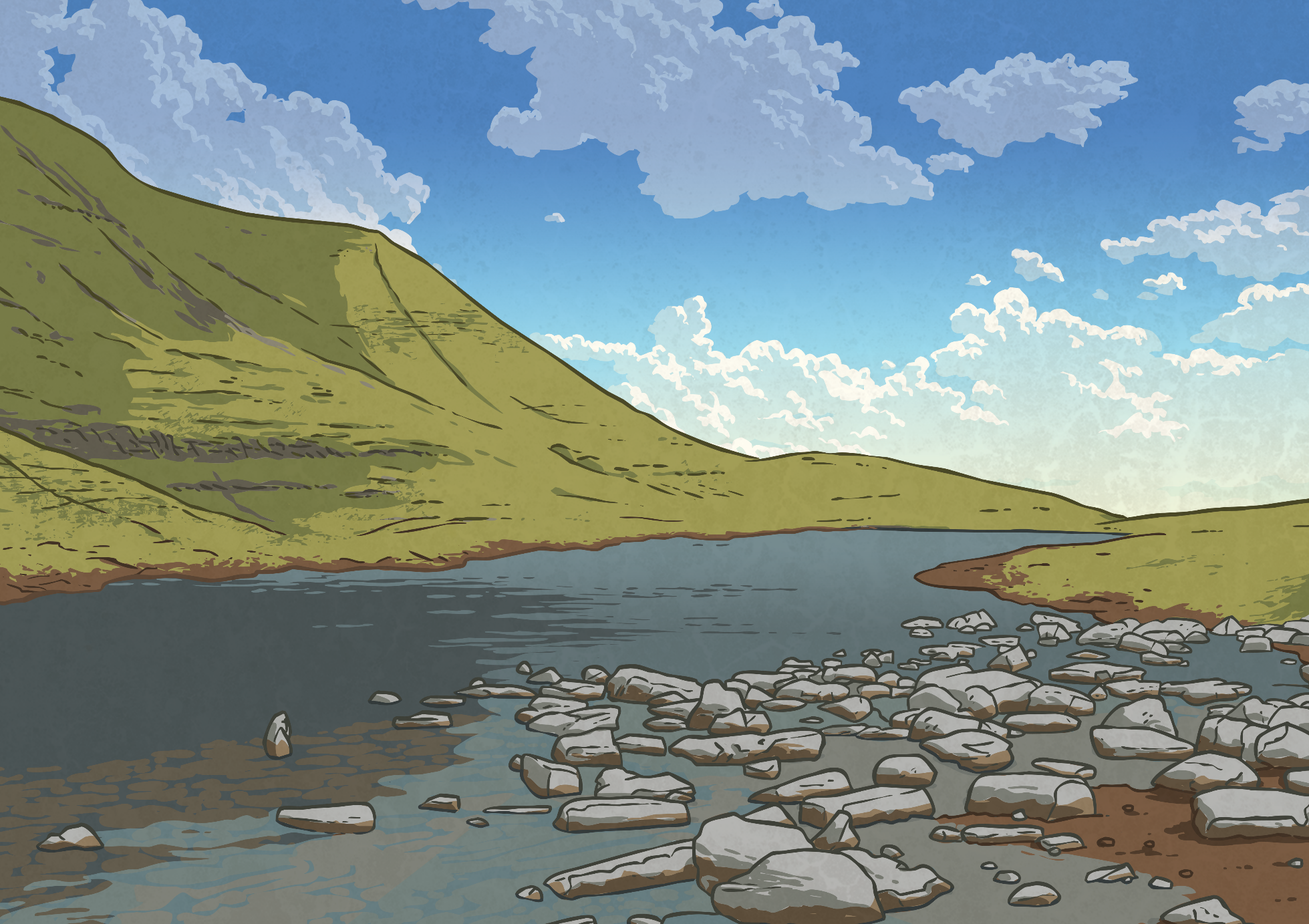 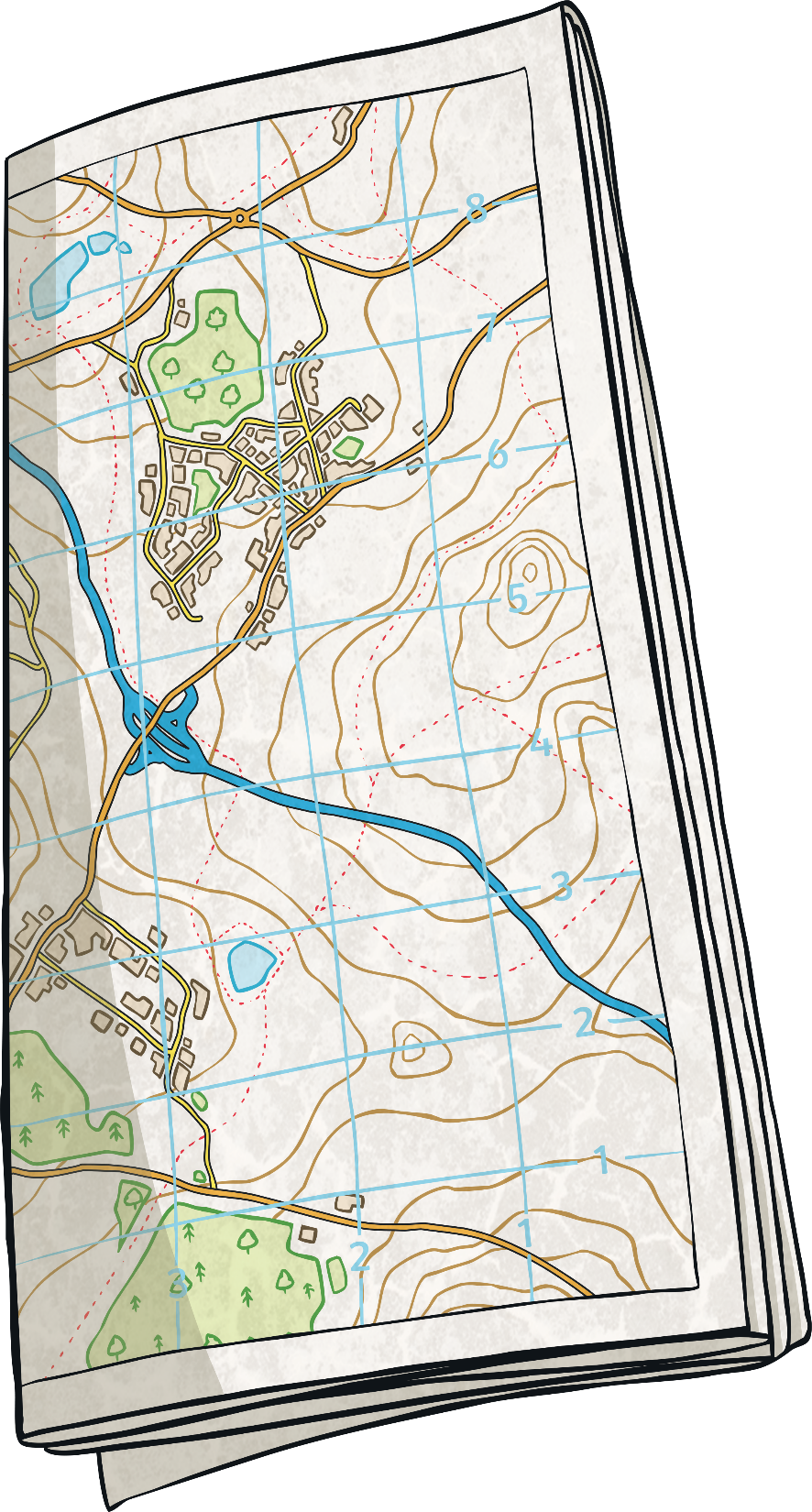 Here is a grid made of 10 equal rectangles.
What percentage of the grid does each rectangle represent?
Here is a grid made of two equal rectangles.
What percentage of the grid does each rectangle represent?
Here is a grid made of four equal squares.
What percentage of the grid does each square represent?
There are 10 parts per hundred shaded, which is equivalent to 10%
There are 25 parts per hundred shaded, which is equivalent to 25%
There are 50 parts per hundred shaded, which is equivalent to 50%
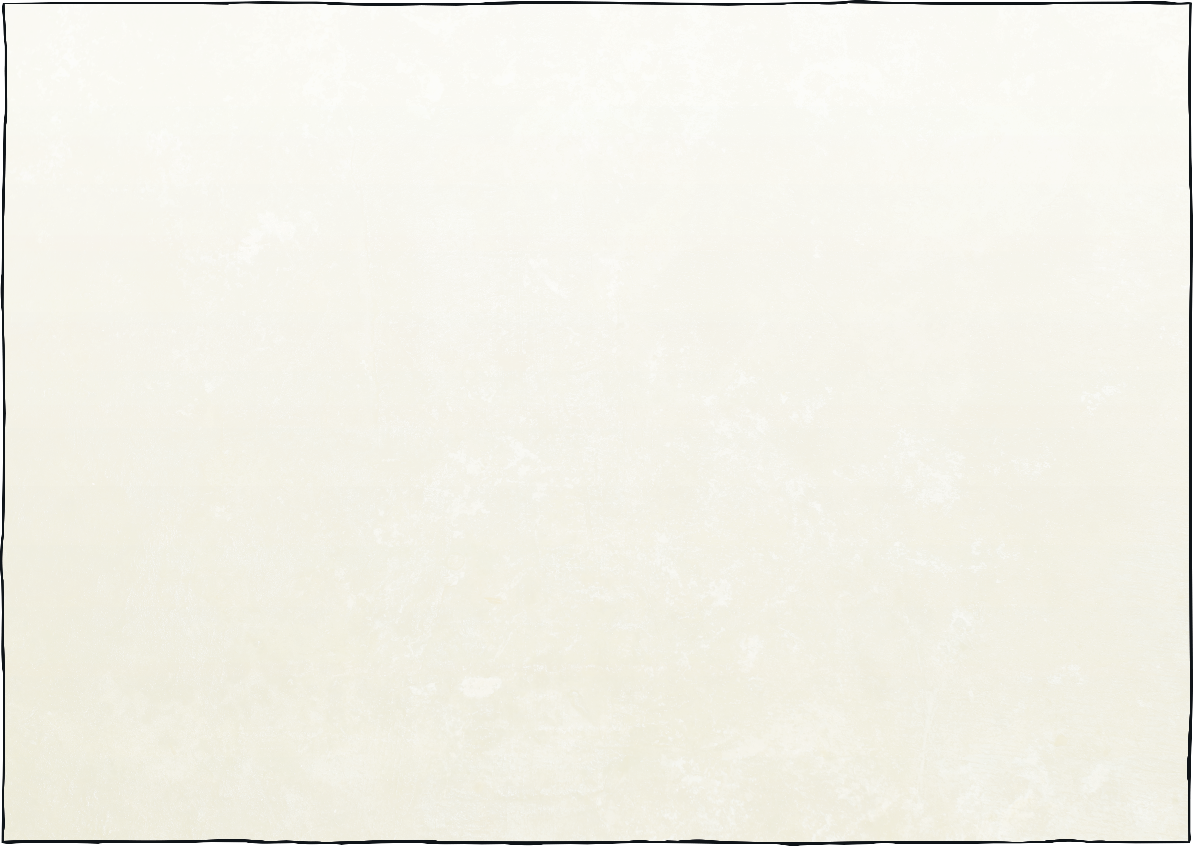 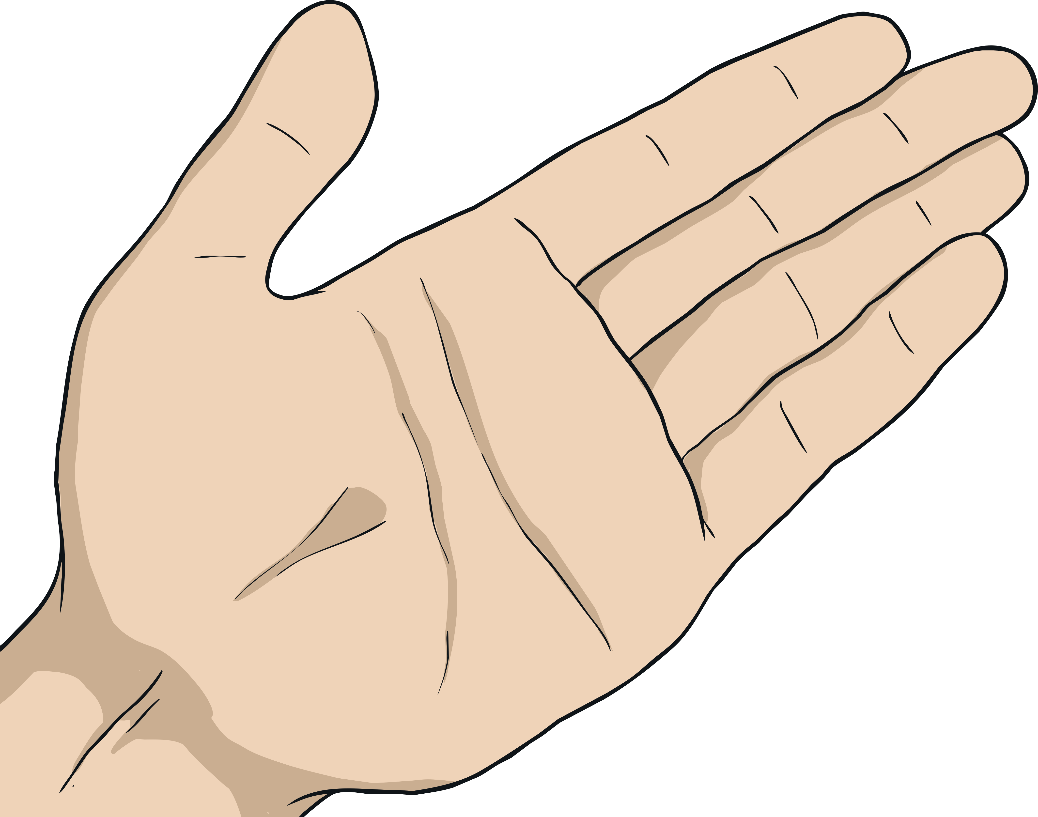 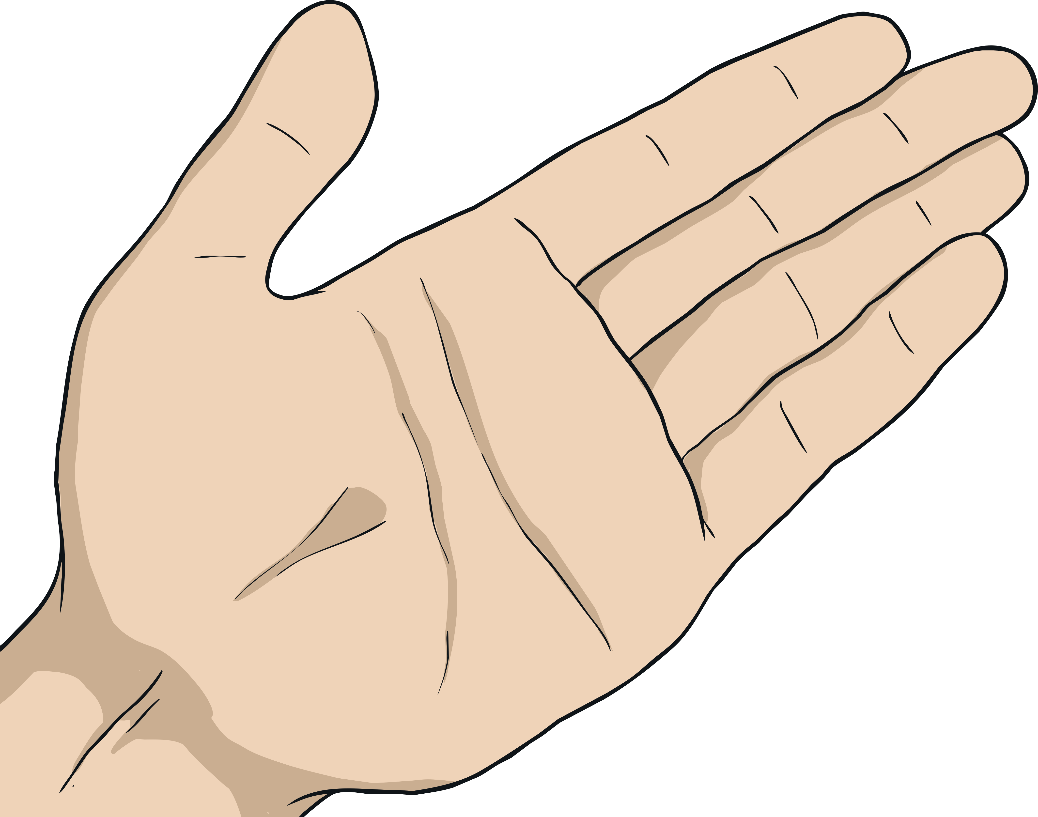 10%
50%
25%
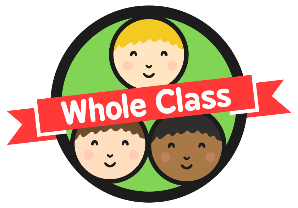 Matching Hundredths
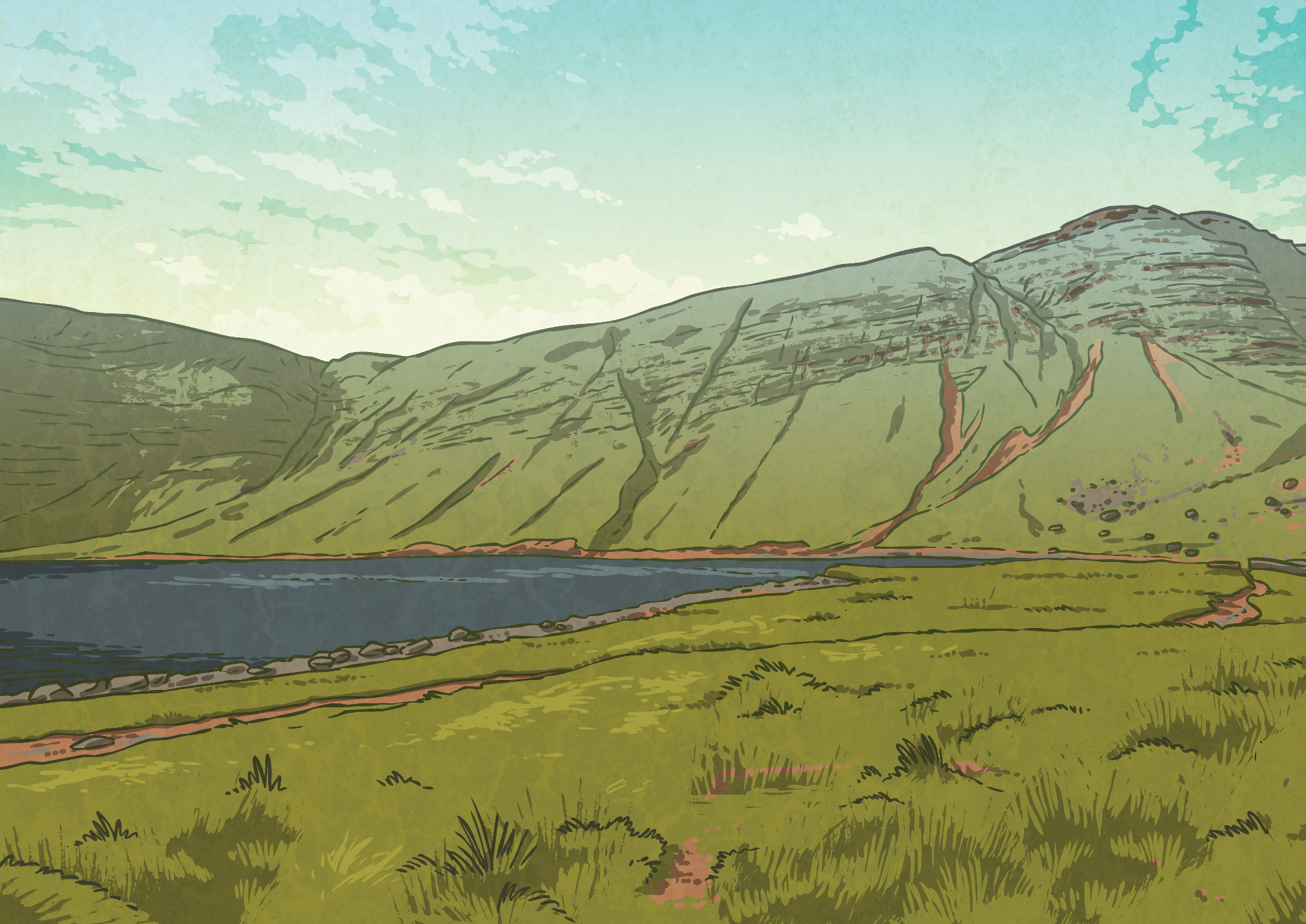 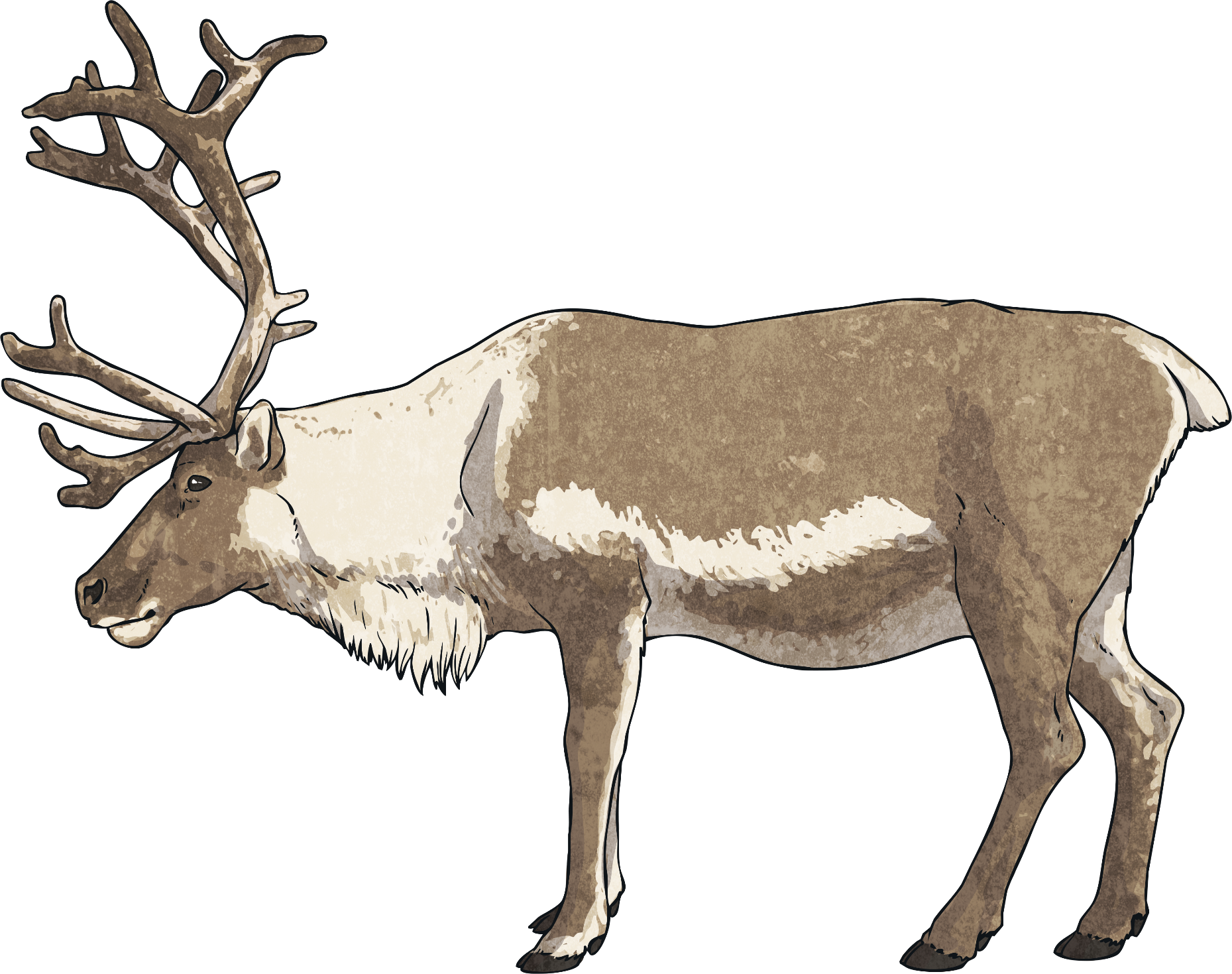 For any fractions or percentages that don’t have a match, can you write down their equivalent match?
Match up these equivalent percentages and fractions.
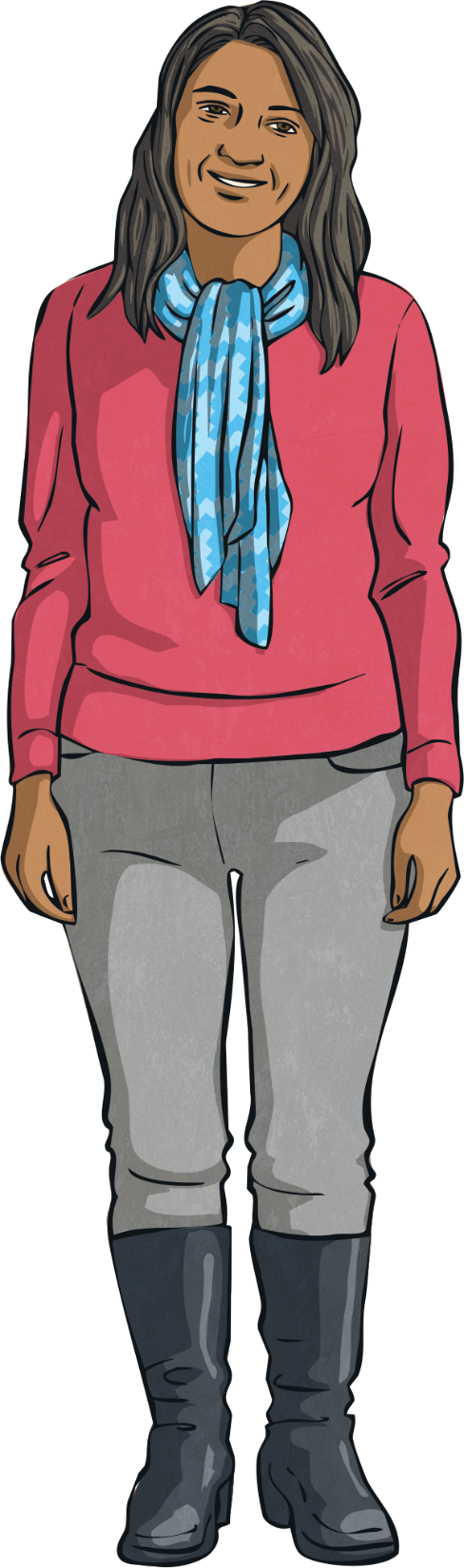 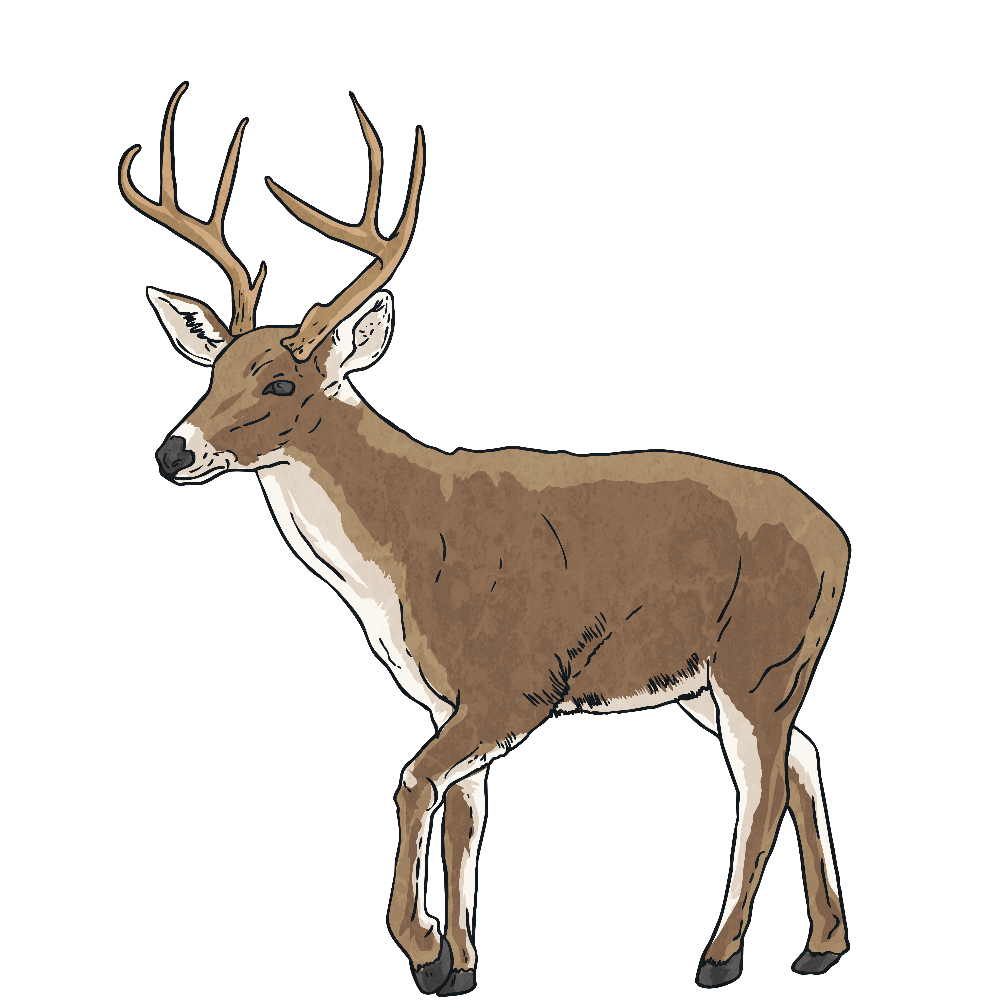 13%
11%
33%
30%
31%
10%
3%
13%
11%
33%
30%
10%
3%
31%
1%
30
3
13
1
33
10
11
31
100
100
100
100
100
100
100
100
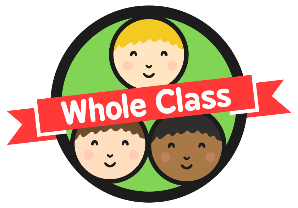 Matching Hundredths
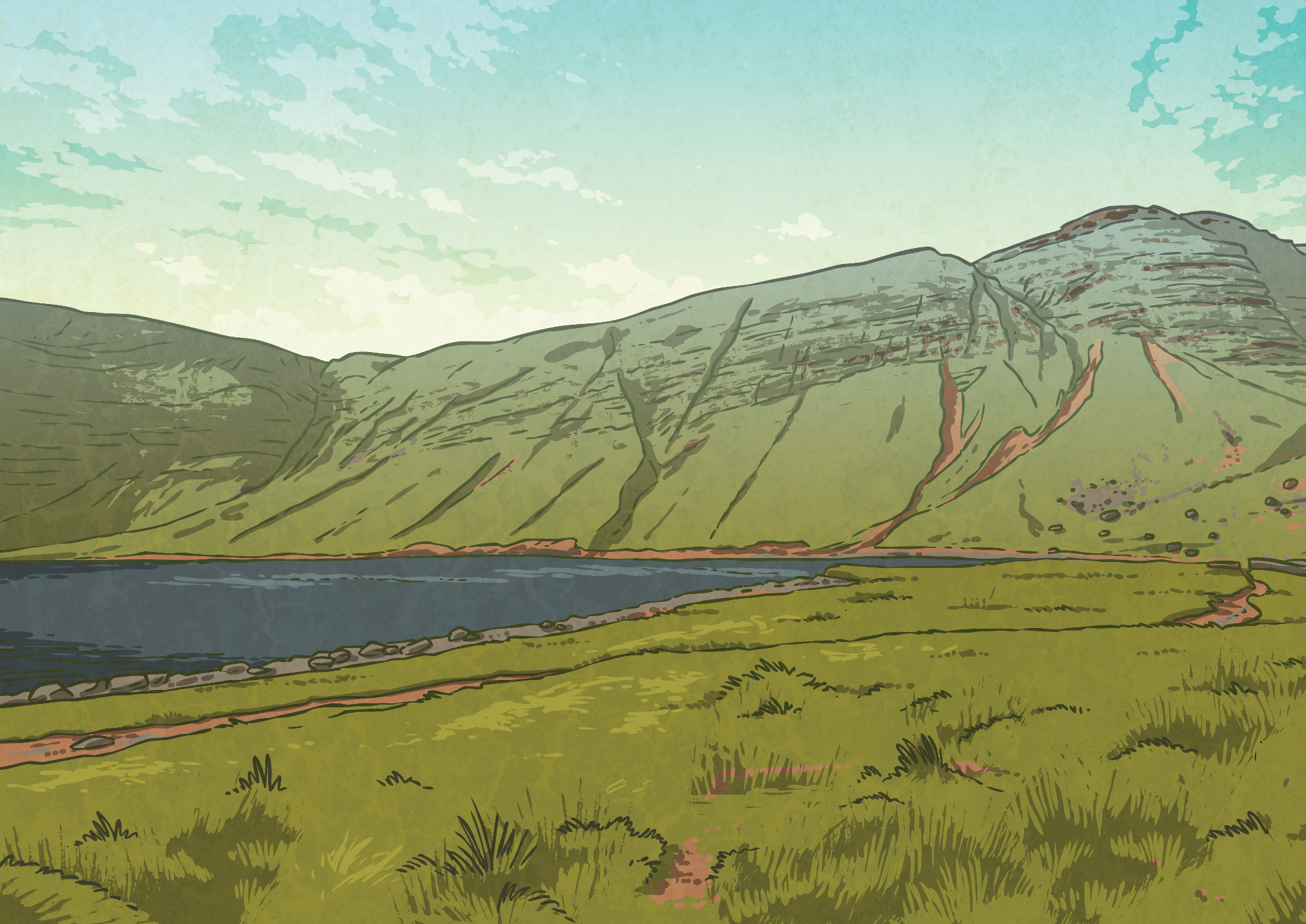 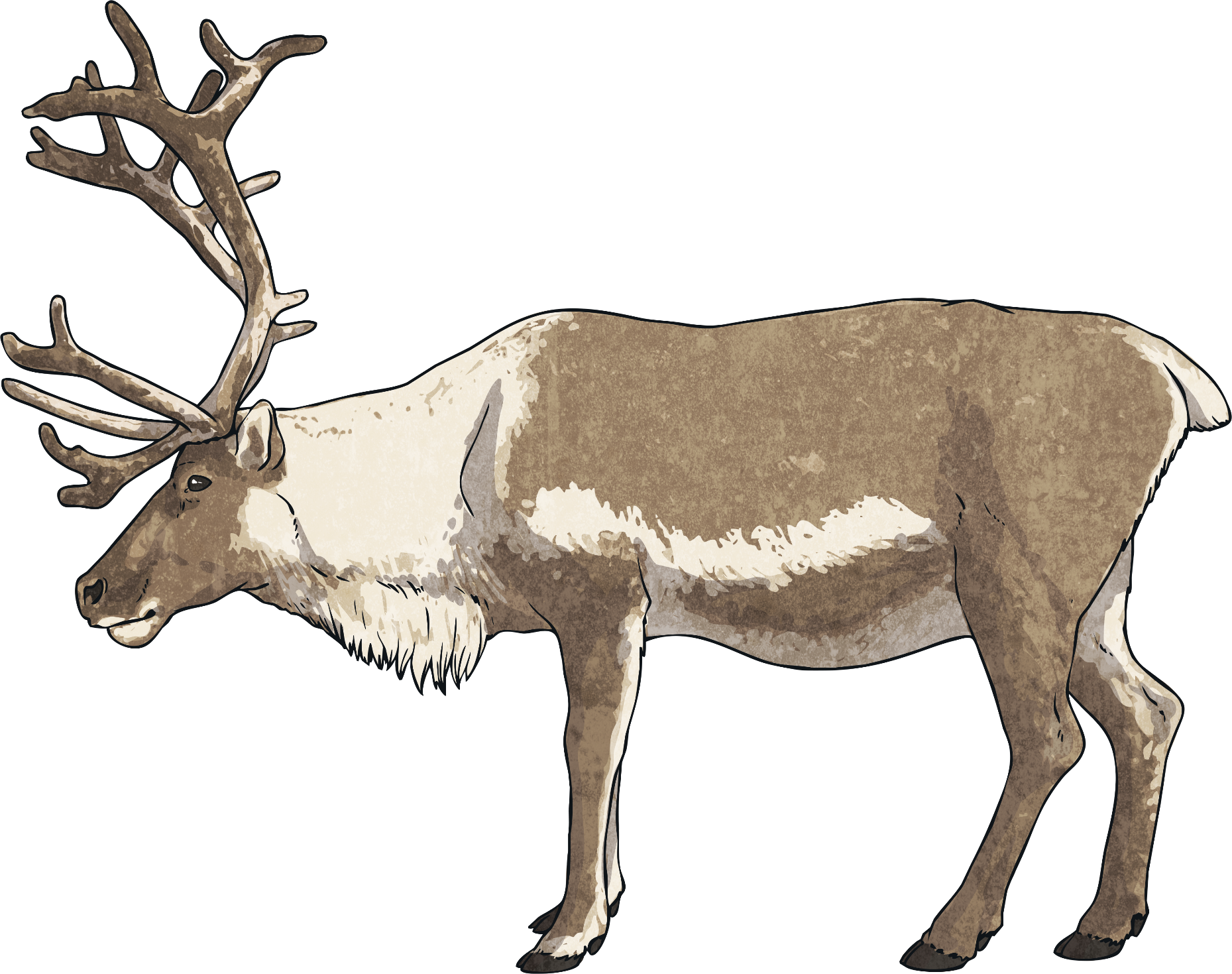 For any fractions or percentages that don’t have a match, can you write down their equivalent match?
Match up these equivalent percentages and fractions.
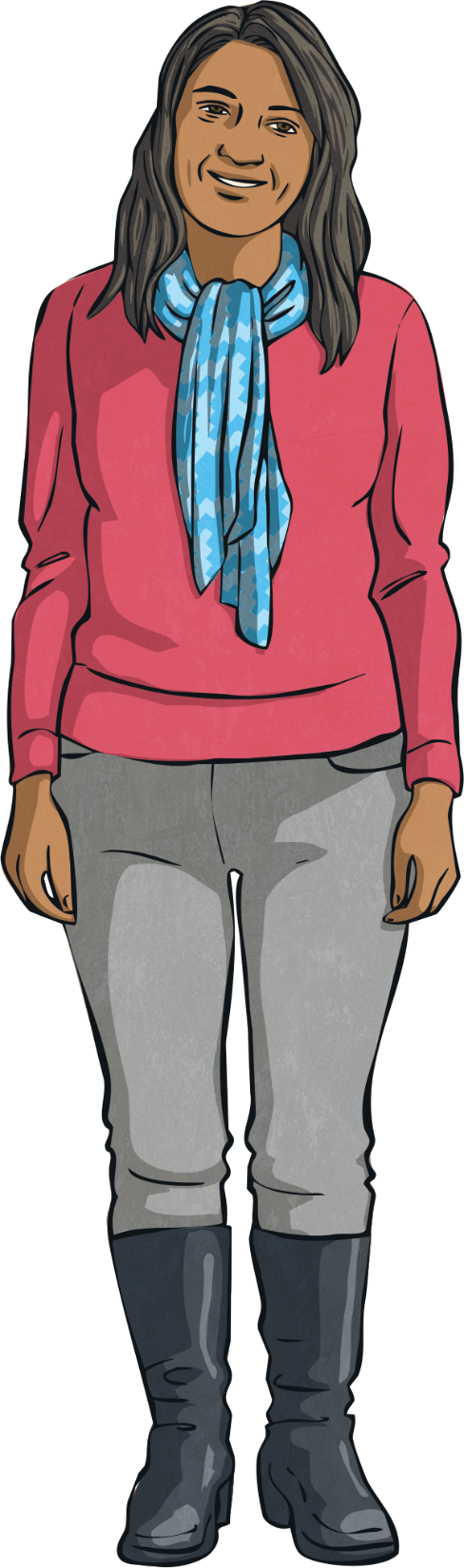 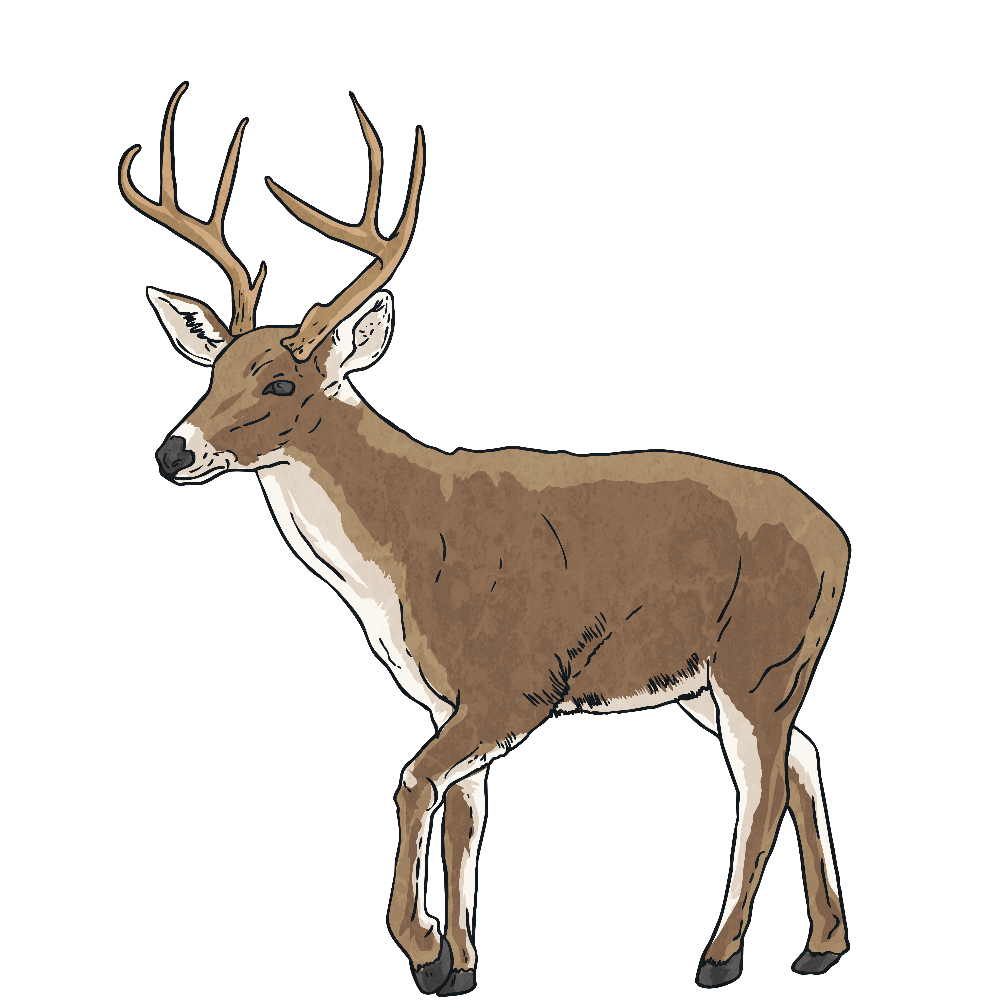 13%
11%
33%
30%
31%
10%
3%
13%
11%
33%
30%
10%
3%
31%
1%
30
3
13
1
33
10
11
31
100
100
100
100
100
100
100
100
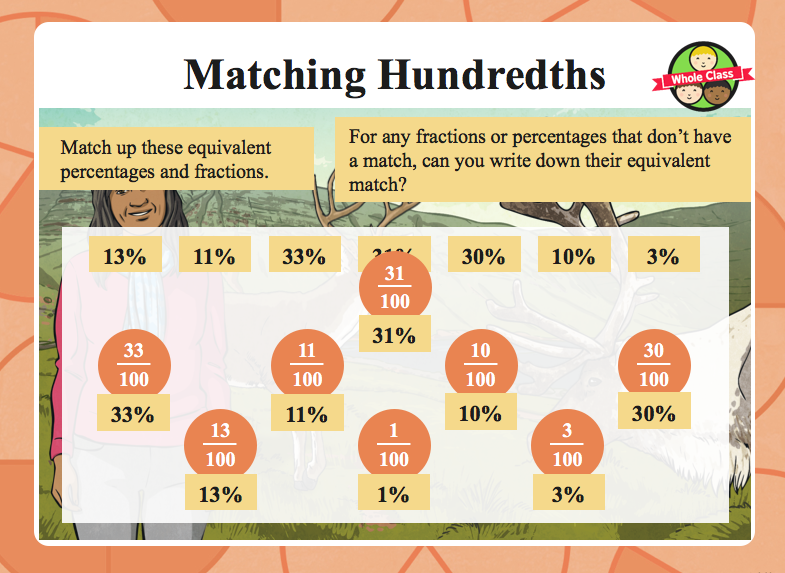